UAMS Office Of Interprofessional Education
Office of Interprofessional Education
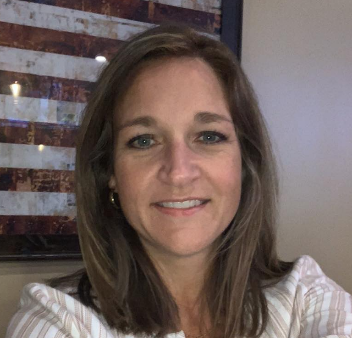 Kat Neill, PharmD, CCMS, FNAP
Associate Provost for Academics
Director of Interprofessional Administrative and Curricular Affairs


Wendy Ward, PhD, ABPP, FNAP, FAPA
Associate Provost for Faculty
Director of Interprofessional Faculty 
Development
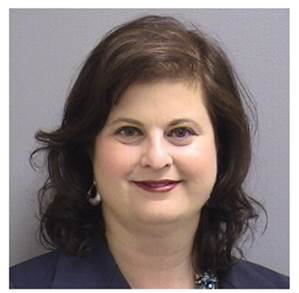 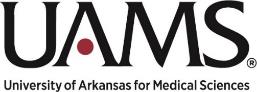 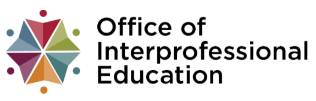 The Office of Interprofessional Education contributes to the curriculum development, scholarship productivity, research infrastructure, and collaborative practice environment across all five UAMS colleges and the graduate school. The office also coordinates an interprofessional curriculum that is a graduation requirement for all UAMS students.
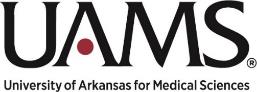 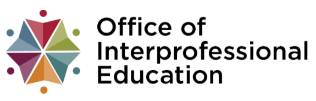 Interprofessional Collaboration: Core Competency Domains
DIVERSE CONTEXTS
Education
Research
Clinical Practice
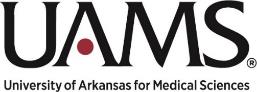 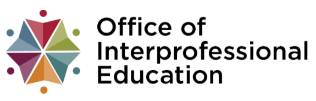 Patient 
Care
Clinical Practice
Roles and Responsibilities
Values and Ethics
Students 
&   
Faculty
Research
Education
Reduced 
Cost
Population Health
Communication
Teamwork
Provider Satisfaction
[Speaker Notes: Students and faculty can work together in research, education, and practice using the 4 core competencies of IPE (roles and responsibilities, values and ethics, communication, and teamwork) to impact the Quadruple Aim. It all begins with students and faculty working together to impact of healthcare.]
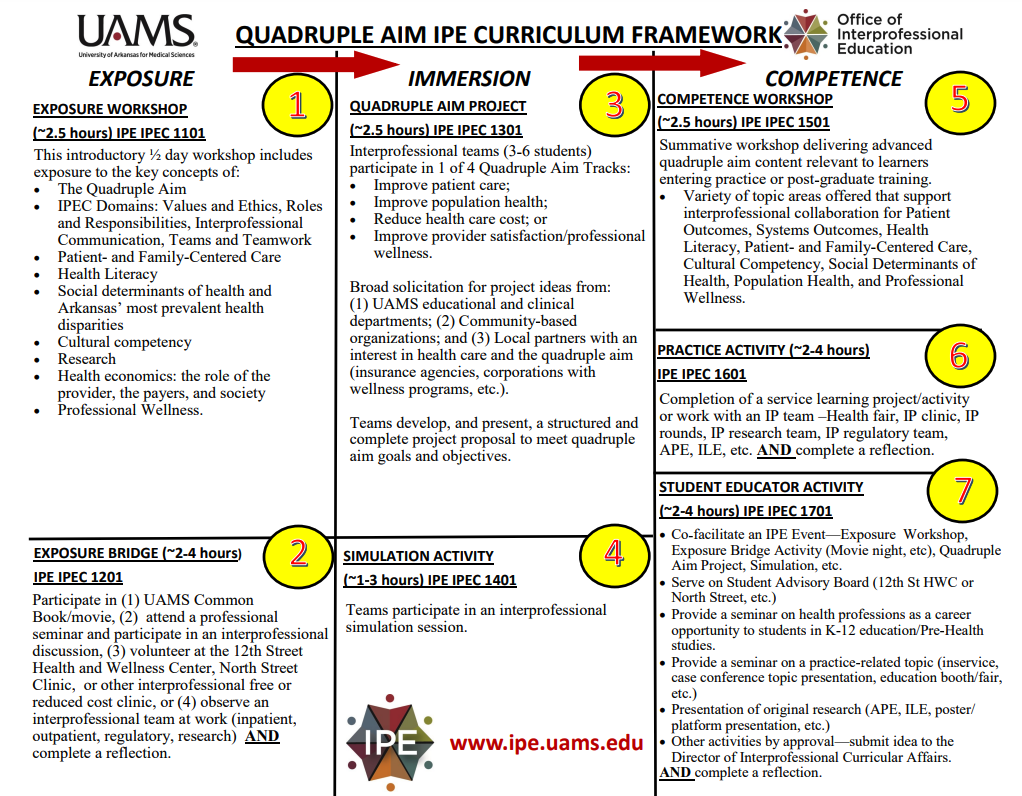 All delivered in face-to-face, virtual, & online asynchronous formats
Faculty Development Opportunities
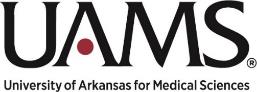 Training Formats
Workshops
-Facilitator Skills
-Simulation Education
-Taking Care of Yourself for Busy Professionals
Noon seminars
Online Modules
Faculty Movie Nights
Topics
Clinical collaboration skills
Research collaboration skills
Teaching skills needed for IP audiences
For more information:IPE Website: https://ipe.uams.edu/ Faculty Development: http://ipe.uams.edu/5-pillars-of-ipe/faculty-development/
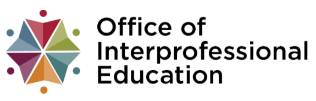 [Speaker Notes: Education training - shadowing, inclusive environment; clinical training – topic, in room EHR documentation, climate change; professional wellness support – psychological safety, stress & burnout in the clinic

Cancer Survivors Day - 50/50
Health & Humanities Series - Something the Lord Made
Dental Health - Say Ahh! 
Women's Issues - On the Basis of Sex
HPV Oral Health - Someone You Love
Alzheimers and Dementia - Still Alice
Food Insecurity - A Place at the Table
Opioid - Chasing the Dragon
Lifestyle Medicine - Code Blue
Team Sciences - Oceans 11 or Oceans 8]
Facilitator
Master Facilitator
IPE FACILITATOR CERTIFICATION
Co-Lead  Student Exposure Workshop
Co-Lead as Preceptor
Co-Lead a Discussion Group
Co-Lead a Simulation Event
Co-Lead a xxx
Audit a Student Exposure Workshop
Audit a 3-hr Clinic at 12th St Wellness Clinic
Audit a Discussion Group
Audit a Simulation Event
Audit a xxx
301 Simulation
301 12th/North St Preceptor
301 Exposure Workshop
xxxxxxxxx
301 Research Project Advisor
Review Training Material
Curriculum
Learner Handouts
FAQ
Facilitator Guide
Tips
Review Training Material
Curriculum
Learner Handouts
FAQ
Facilitator Guide
Tips
Review Training Material
Curriculum
Learner Handouts
FAQ
Facilitator Guide
Tips
Review Training Material
Curriculum
Learner Handouts
FAQ
Facilitator Guide
Tips
Review Training Material
Curriculum
Learner Handouts
FAQ
Facilitator Guide
Tips
201 Faculty Facilitation Workshop
101 Foundational Awareness Presentation
[Speaker Notes: The process is simple: just 3 steps (and you have already completed 2 of these steps!). The first step was the IPE 101 Foundational Awareness Presentation and you just complete the 201 Facilitation Workshop- you are on a roll! The next step is for you to be certified in a specific activity you are interested in. This could be Facilitating the Exposure Workshop for Students or precepting at the 12th or North Street Clinics. You could facilitate a movie or book discussion or lead a simulation. The possibilities are endless as you create more activities.  

If you complete 1 of these tracks, you receive the “Facilitator” Certification. If you do 3 (any three that you like), you will receive the “Master Facilitator” Certification.

Grandfathering available]
Attend Faculty Development Courses
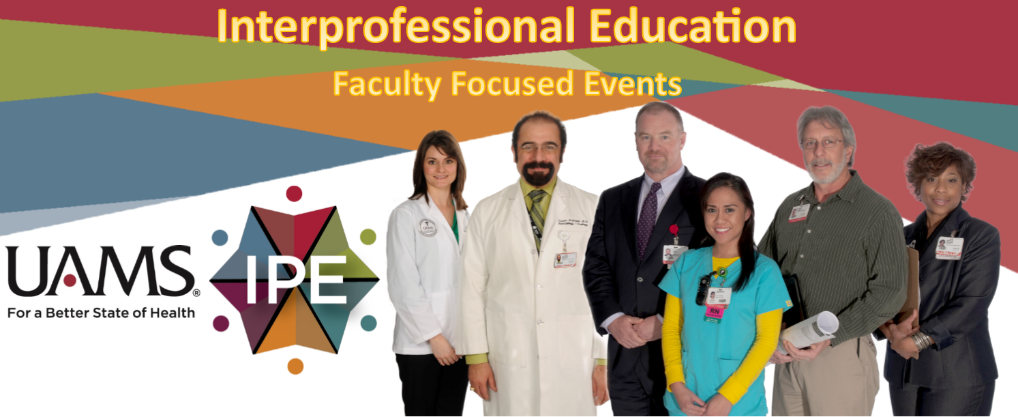 For schedule:  www.IPE.uams.edu  OR Blackboard IPE Community
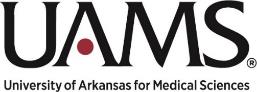 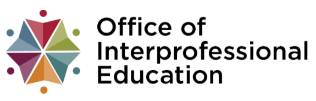 Co-curriculum Support
Core discipline 
(didactic & experiential)
HLC defines co-curricular as: Learning activities, programs and experiences that reinforce the institution's mission and values and complement the formal curriculum
Co-
curriculum
Interprofessional 
Education
Professional identity
Co-curriculum Examples
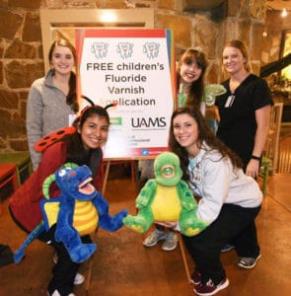 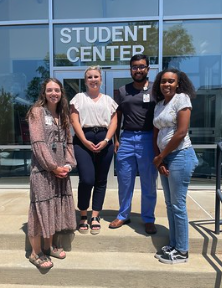 Volunteerism
Leadership
Specialty training/education

12th Street Health and Wellness Center, North Street Clinic, community clinics, health fairs
Student Organizations, Special Interest Groups, Professional Organizations (local, state, national, international)
Campus events, seminars, trainings
Boo at the Zoo Health Fair
RSO/SIG
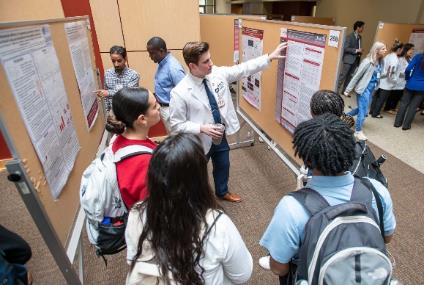 Student Research Day
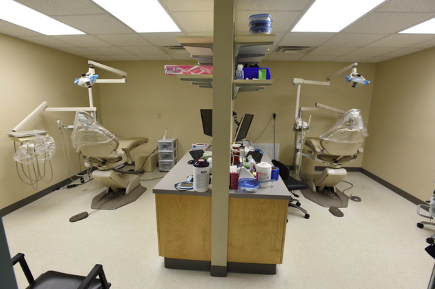 12th Street Health and Wellness Center
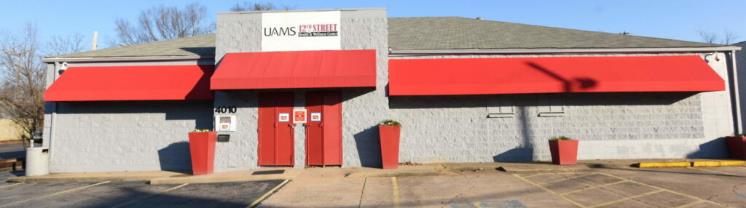 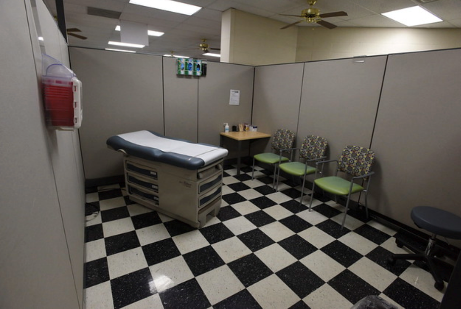 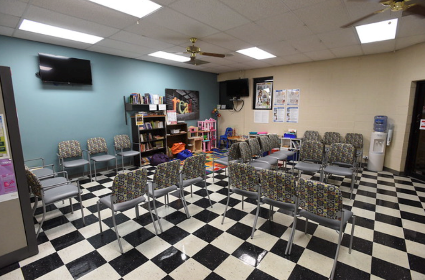 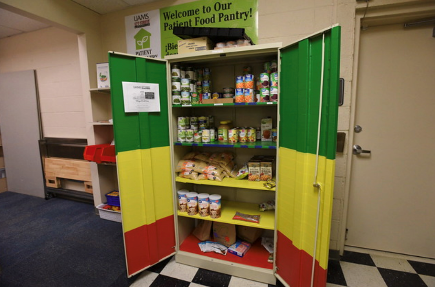 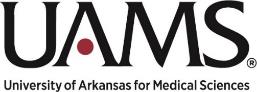 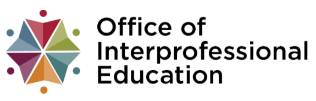 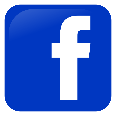 www.facebook.com/uamsipe


IPE@uams.edu

                      https://twitter.com/UAMSIPE
Thank you!

We’d love to hear from you!
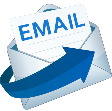 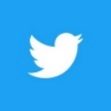 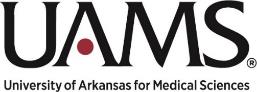 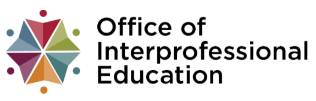 UAMS Center for Faculty Excellence
UAMS Center for Faculty Excellence
Wendy L. Ward, PhD, ABPP, FNAP, FAPA
Associate Provost for Faculty
Director of Interprofessional Faculty Development
Office if Interprofessional Education

Emily Freeman, MHSA
Director of the Center for Faculty Excellence
Center for Faculty Excellence: Faculty Development
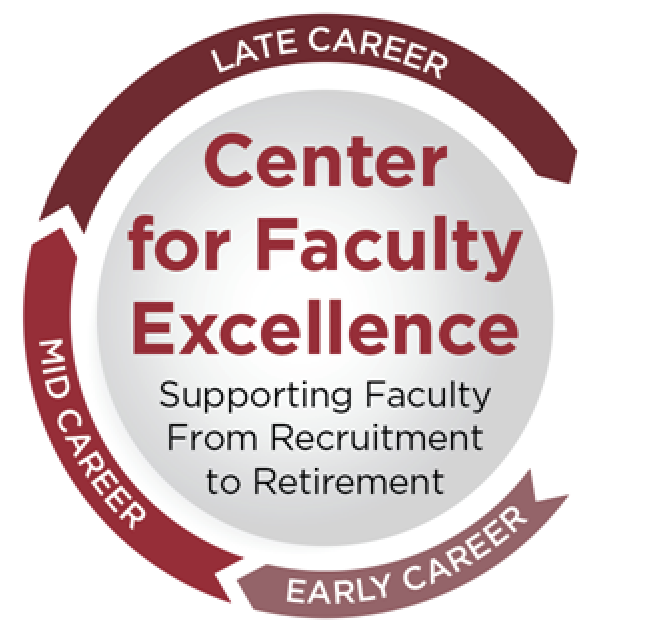 Goals:
Promotion Success
Wellness
Retention
KEY
**Professional Fulfillment/Wellness 
@DEI content 
#Arts/Humanities
                      = Women’s Faculty  
                           Development Caucus
UAMS College of Medicine  & Walton College Executive Education Year -long course with monthly workshops
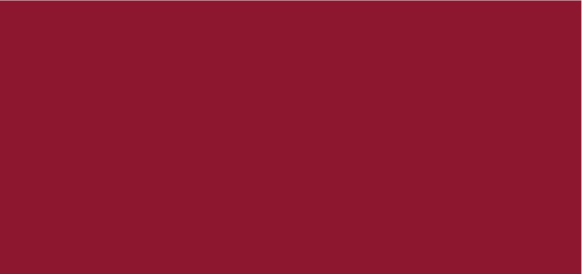 Executive Healthcare Leadership Institute
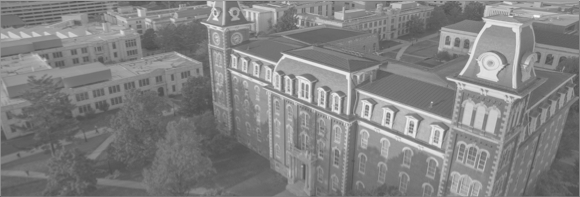 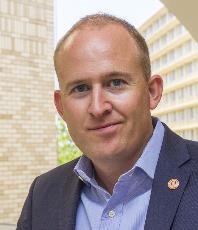 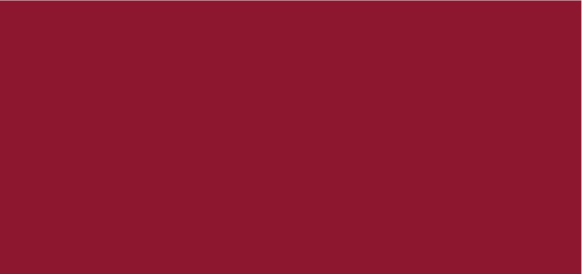 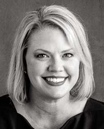 Dr. Brent Williams
Associate Dean for 
Executive Education and Outreach

Blythe Eggleston
Director, Executive Education

Shannon Heard
Associate Director, Executive Education
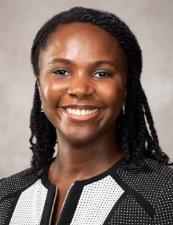 UAMS College of Medicine  & Walton College Executive Education Target Audience:  Faculty with an interest in Leadership Development specifically in the Healthcare Industry
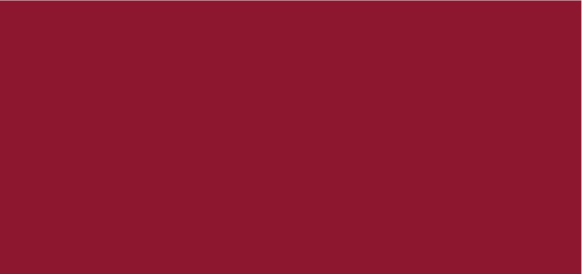 Executive Healthcare Leadership Institute
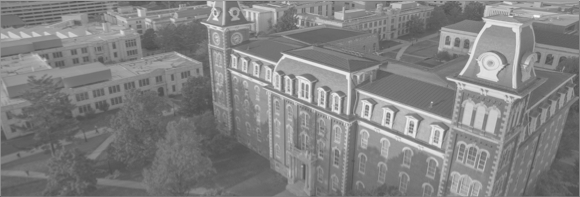 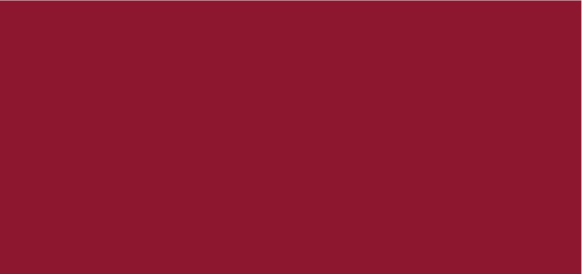 Assessing your Leaderships Skills Now
Difficult Conversations and Feedback
Delegation and Empowerment
Strategic Planning &Thinking
Diversity, Equity & Inclusion in Academic Health Centers
Communication and Innovation
Meet with Local Leaders
Budgeting Basics and Organizational Finance
Business Plan Development
Executive Presence and Meaning Making
Center for Faculty Excellence: Faculty Affairs
Goals:
Retention
Promotion Success
Wellness

Context: Service
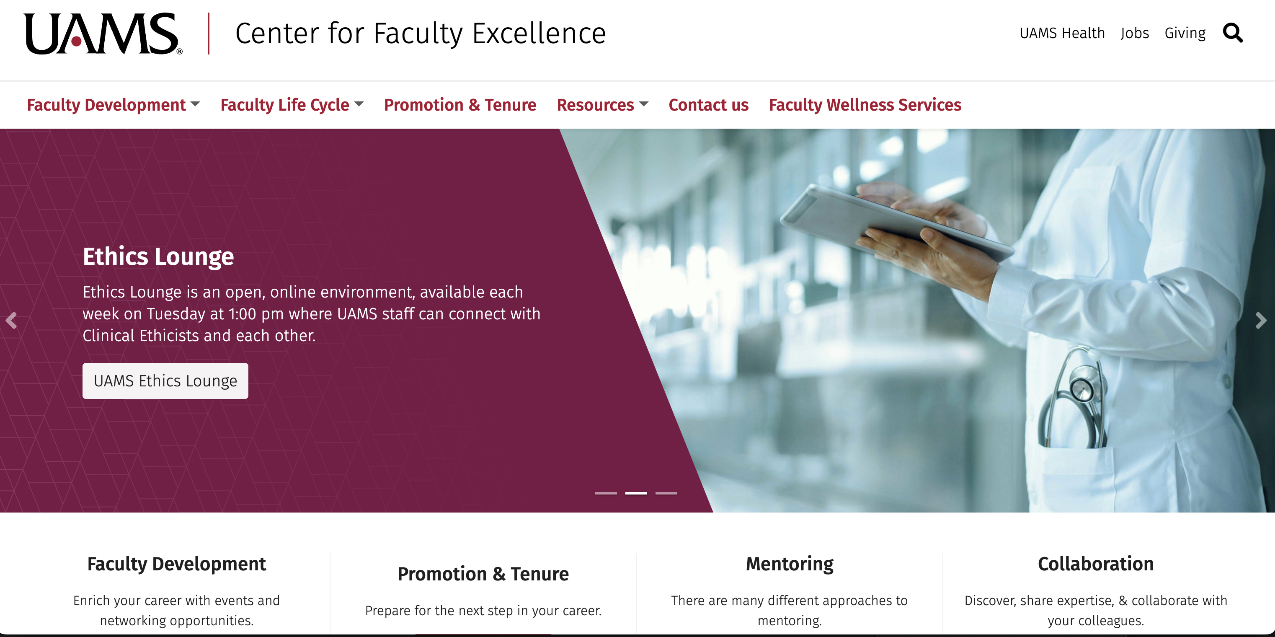 https://faculty.uams.edu
ClinicaI Informatics
Section of Clinical Informatics (SoCI)Department of PediatricsUAMS School of Medicine
DOP Faculty Onboarding
August 28-29, 2024
Feliciano (Pele) Yu, Jr., MD, MSHI, MSPH, FAAP, FAMIA
Professor of Pediatrics, Biomedical Informatics and Public Health
Chief Medical Information Officer, Arkansas Children’s
What is our Purpose?
Clinical Informatics is the application of informatics and information technology to deliver healthcare services.

Applied to direct patient care
Informatics = Computer Science, Data, Analytics, AI 
IT = EHR, Devices, HIT Advocacy, Standards
Deliver = bring value, engagement, connections
Healthcare = goal is to improve health
Services = process, activities, workflows
Informatics Services: What do we do?
Clinical Informatics Service
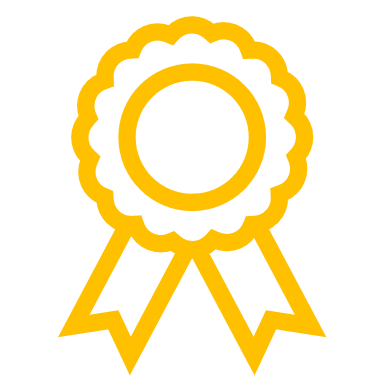 BE
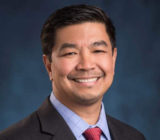 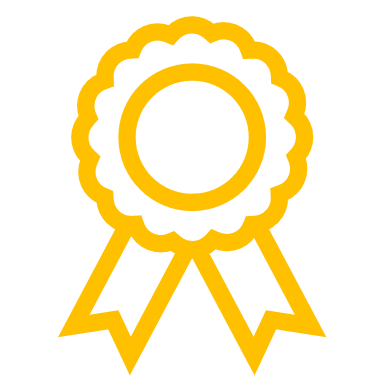 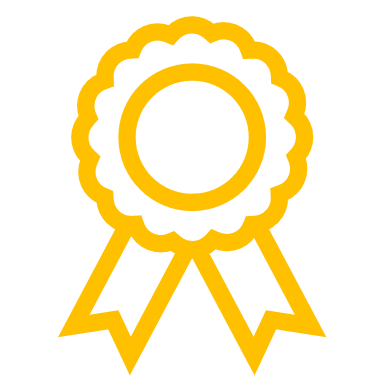 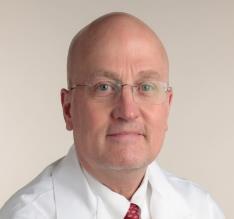 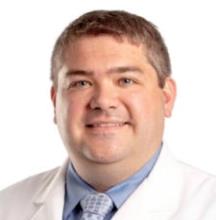 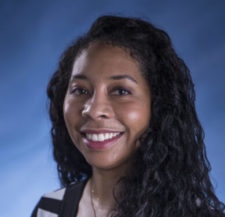 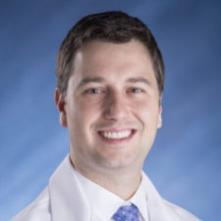 Pele Yu, MD, MS
VP/CMIO (AC)
Chief, SoCI (UAMS)
Jimmy Magee, MD
Associate MIO (ACH)
Professor (UAMS)
BE
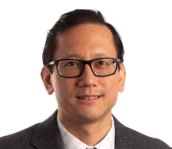 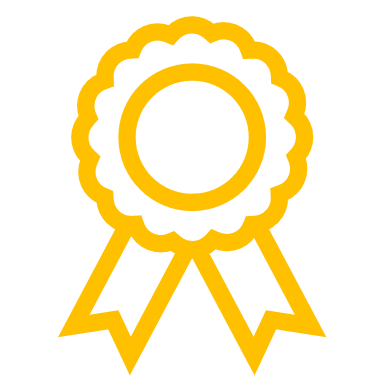 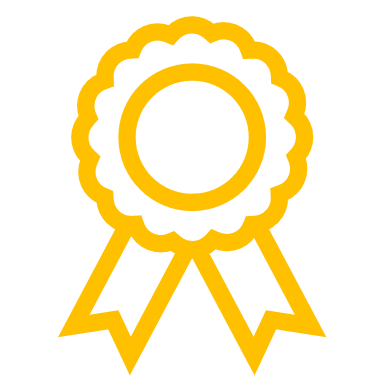 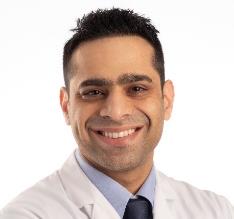 Jared Beavers, MD
Assoc. Prof (UAMS)
Assist. MIO (AC)
Whit Robben, MD
Assoc. Prof (UAMS)
Assist. MIO (AC)
Kandi Stallings-Archer, MD
Assoc. Prof (UAMS)
Assist. MIO (AC)
FELLOWS
Daniel Liu, MD
Assist. Professor
Research Informatics
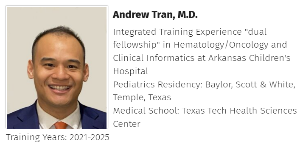 Shafi Obeid, MD
Assist. Prof (UAMS)
Assist. MIO (AC)
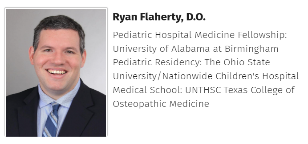 Research Informatics Core (RIC) Team Members
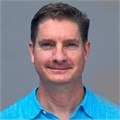 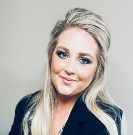 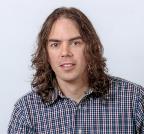 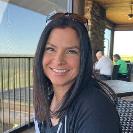 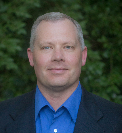 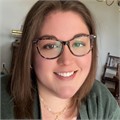 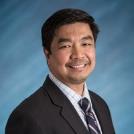 Tina Birdsong
System Analyst III
(AC-Research Information Systems)
Stuart Stough
Software Developer III  (AC-Research Information Systems)
Emily Erion
Compliance Manager 
(AC)
Zack bolt
ETL Developer
(AC-Population Health 
and Analytics)
Erin Hathorn, MS
Research Informatics Program Manager 
(AC-Research Information Systems)
Robbie Robinette
Senior Software Developer (AC-Research Information Systems)
Pele Yu, MD MS
Chief Medical Information Officer (AC)
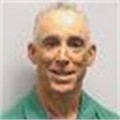 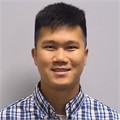 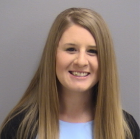 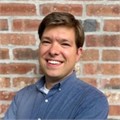 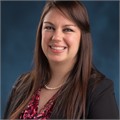 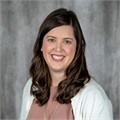 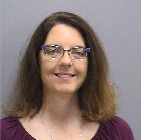 Aaron David 
Information Security Engineer III
(AC- IT Security and Support)
Desi Tuey
Software Developer III
(AC-Research Information Systems)
Nicole Schrader
Cosmos Systems Analyst, Business Applications (AC)
Kimberly Voight
IS Administrator III
(AC-Research Information Systems)
Joe Matthews 
System Analyst III
(AC-Research Information 
Systems)
Julie (Nick)Fulmer
REDCap Informatics Program Manager
 (AC-Research Information Systems)
Rachel Stevens
Principal Trainer 
(AC-Research Information Systems)
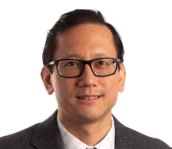 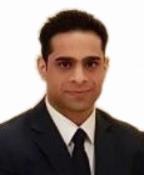 FELLOWS
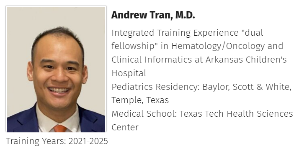 Daniel Liu, MD
Assist. Professor
Research Informatics
Shafi Obeid, MD
Assist. Professor (Nov 23)
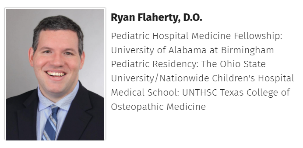 WHERE TO REQUEST RESEARCH INFORMATIC TOOLS AND RESOURCES
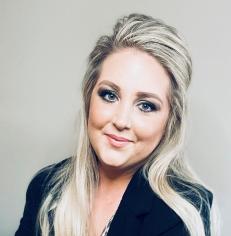 REDCAP Research Request 
https://redcapwap.archildrens.org/redcap/surveys/?s=X3RWMLMACW
ACRI Resource List Dashboard
https://acriweb.archildrens.org/ResourceList/default
ASK RIC Sessions
Monday 12:00-1:00 (by appointment only)
Erin Hathorn, hathorne@archildrens.org 	
RIC Sessions Registration/Appointment Form 
Users can attend the session to get answers/training on RIC tools or discuss research data requests.
https://compoint.peds.ad.uams.edu/ACRI/RIC
Erin Hathorn, MS
Research Informatics Program Manager (AC-Research Information Systems)
HathornE@archildrens.org
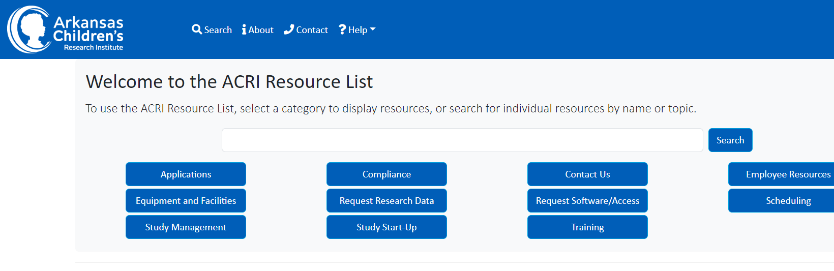 Physician Engagement in Informatics
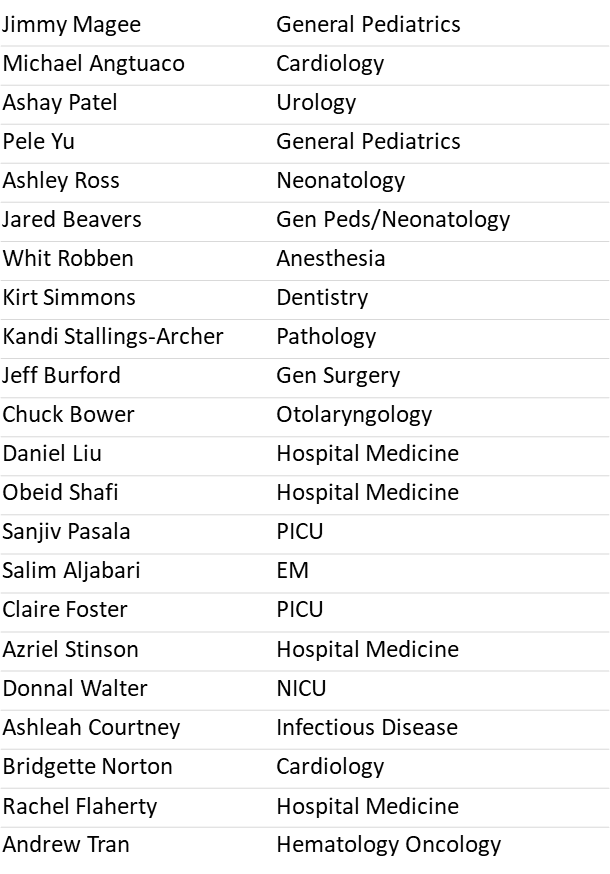 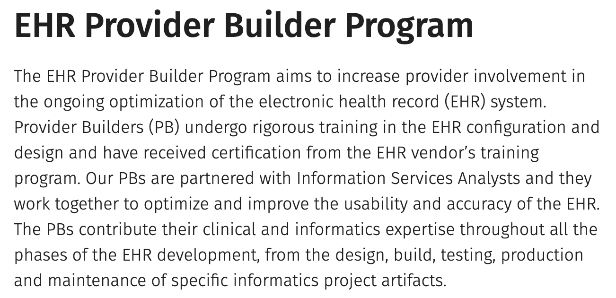 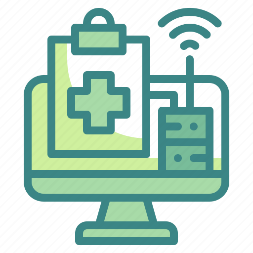 Physician Engagement in Informatics
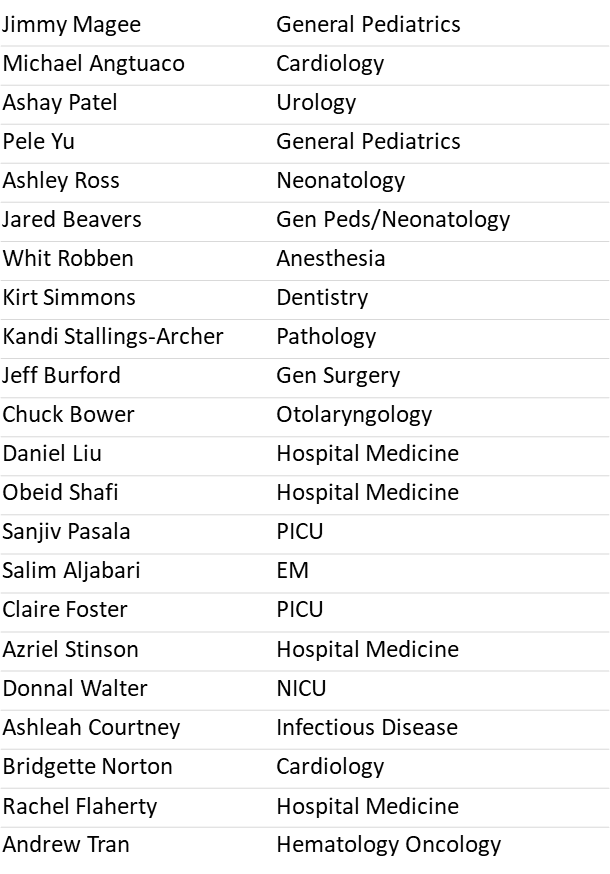 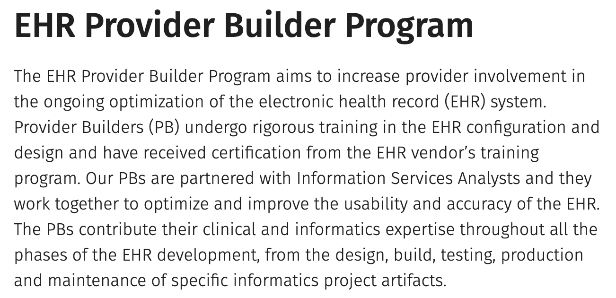 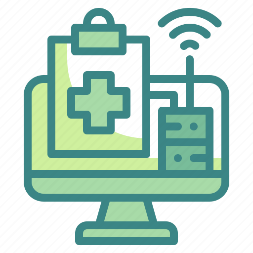 Learn more about us!
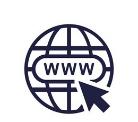 https://medicine.uams.edu/pediatrics/specialties/divisions/clinical-informatics/
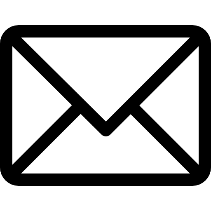 Pele.Yu@archildrens.org
More questions?
FBYu@uams.edu
Medical Library Services
UAMS Library: Resources and Services
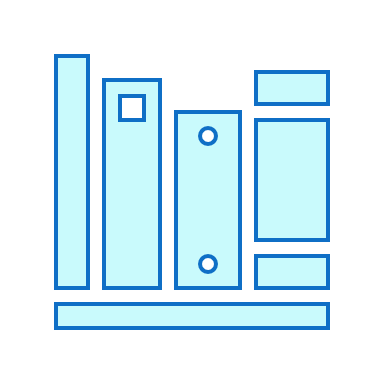 Lindsay Blake, MLIS, AHIP
Clinical Services coordinator
Objectives
At the conclusion of this activity, the participant will be able to:
Utilize library search, consultation, and article delivery services. 
Navigate to and utilize basic clinical databases found on the library website. 
Identify the range of resources available from the library website. 
Identify reference management software for research and publication needs.
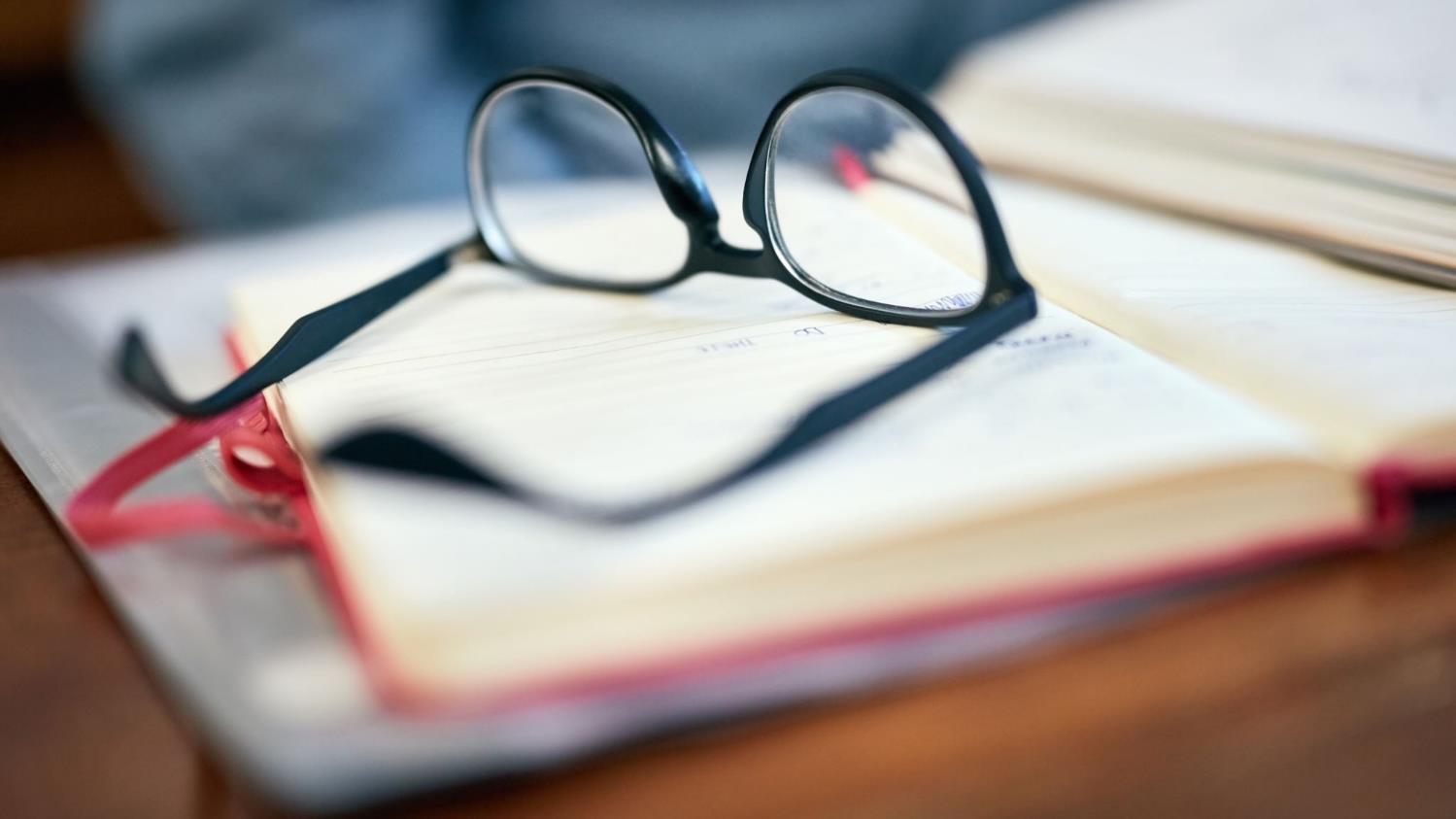 Education & Research Services
[Speaker Notes: MEDLINE through PubMed and OVID
Cochrane Databases (Ovid)
TRIP (Turning Research into Practice)
Clinical Key
Access Medicine]
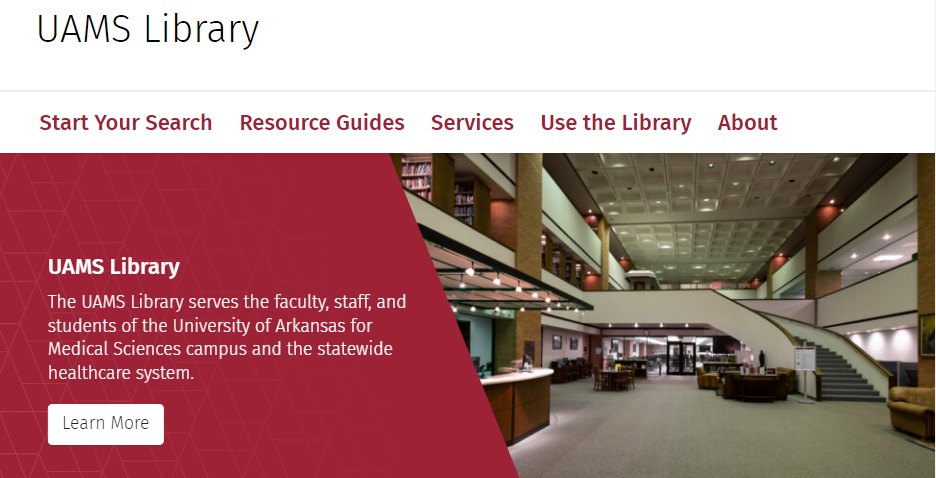 [Speaker Notes: MEDLINE through PubMed and OVID
Cochrane Databases (Ovid)
TRIP (Turning Research into Practice)
Clinical Key
Access Medicine]
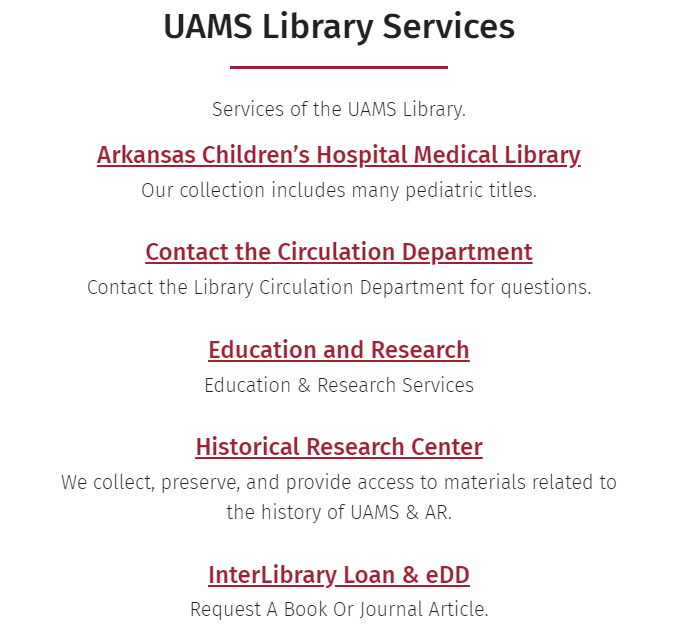 [Speaker Notes: MEDLINE through PubMed and OVID
Cochrane Databases (Ovid)
TRIP (Turning Research into Practice)
Clinical Key
Access Medicine]
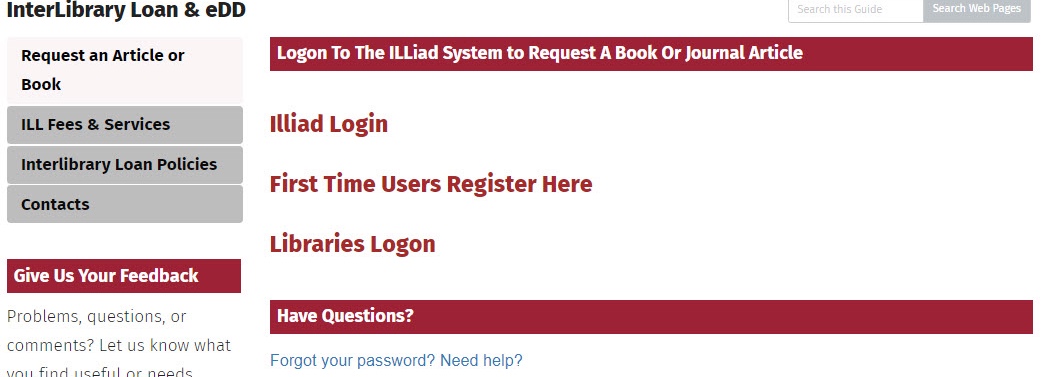 Interlibrary Loan
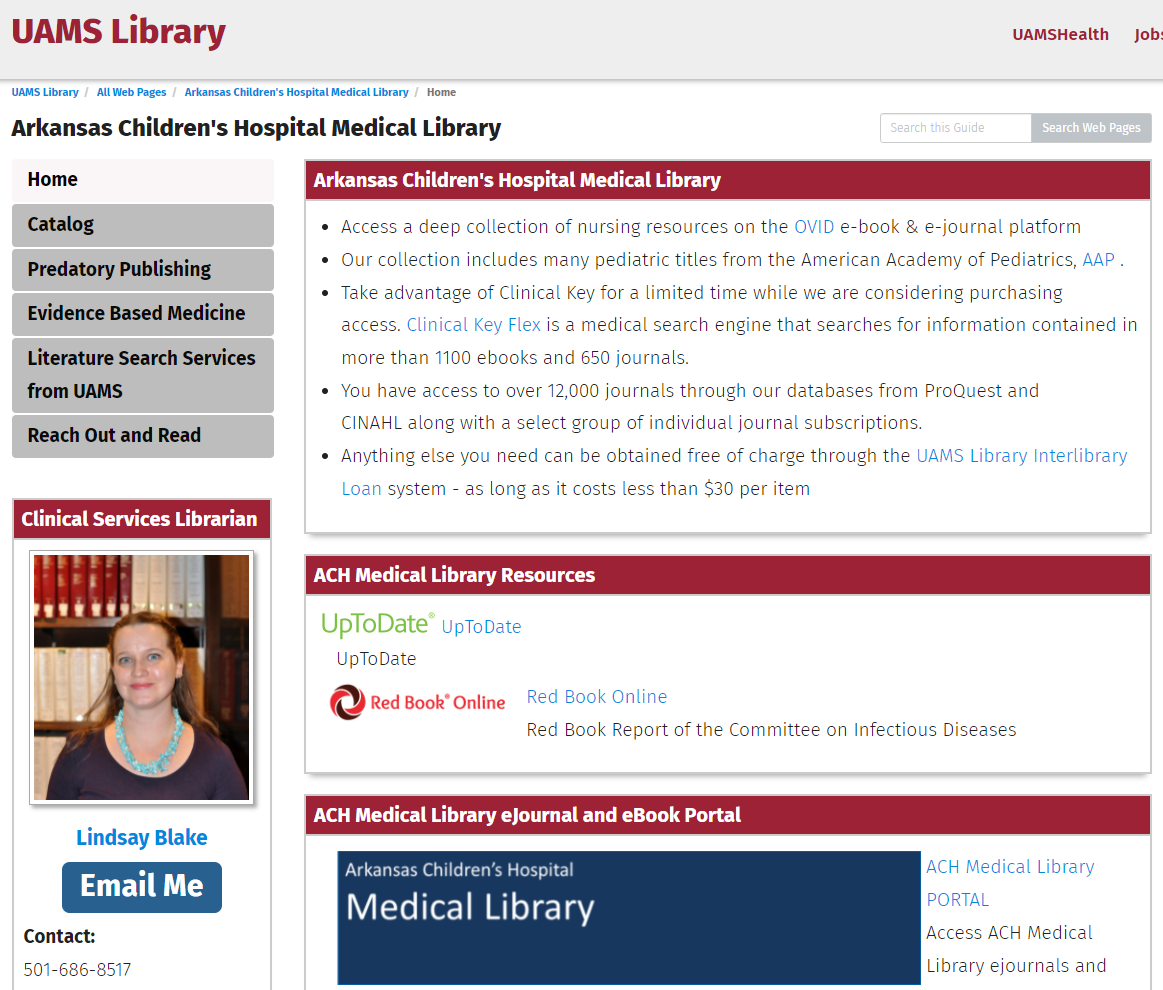 ACH Library Services
Literature Searching Services
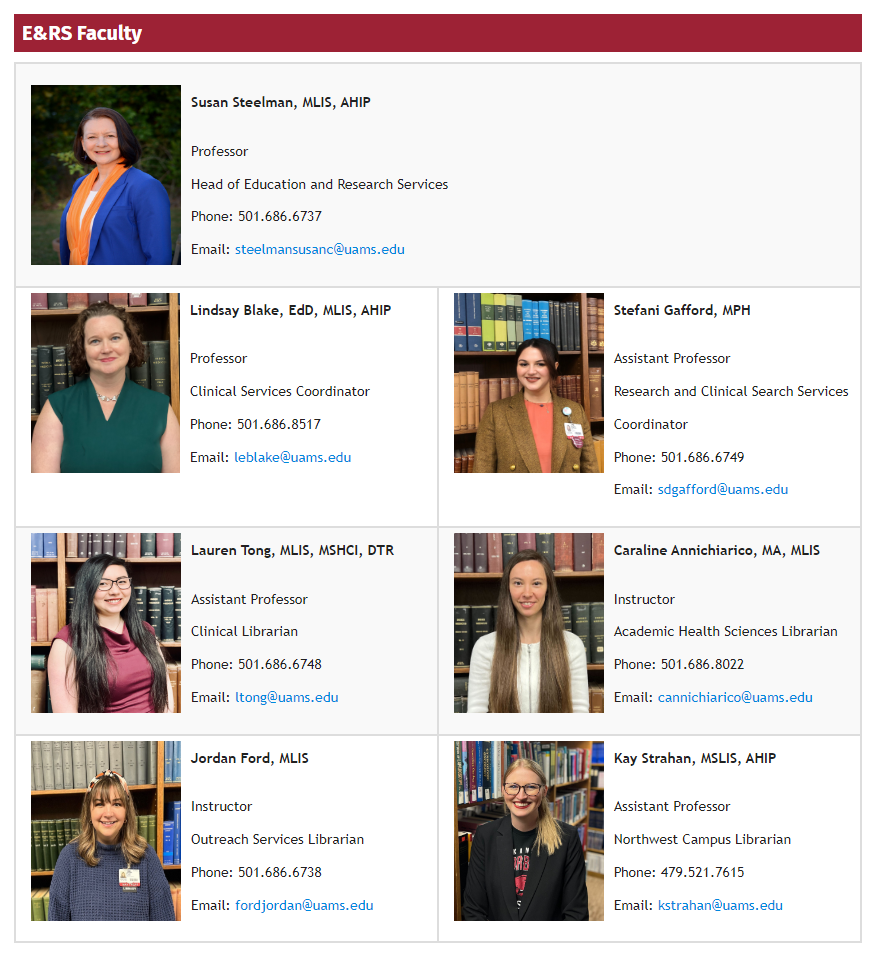 Education & Research Services Librarians
[Speaker Notes: MEDLINE through PubMed and OVID
Cochrane Databases (Ovid)
TRIP (Turning Research into Practice)
Clinical Key
Access Medicine]
Research and Scholarly Activity Guide
Use of LibGuides software
 3 Sections:
Presentation
Publication
Research
 Break down each topic into easy to follow steps and with all the information needed to finish.
https://libguides.uams.edu/scholarlyactivityguide
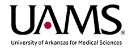 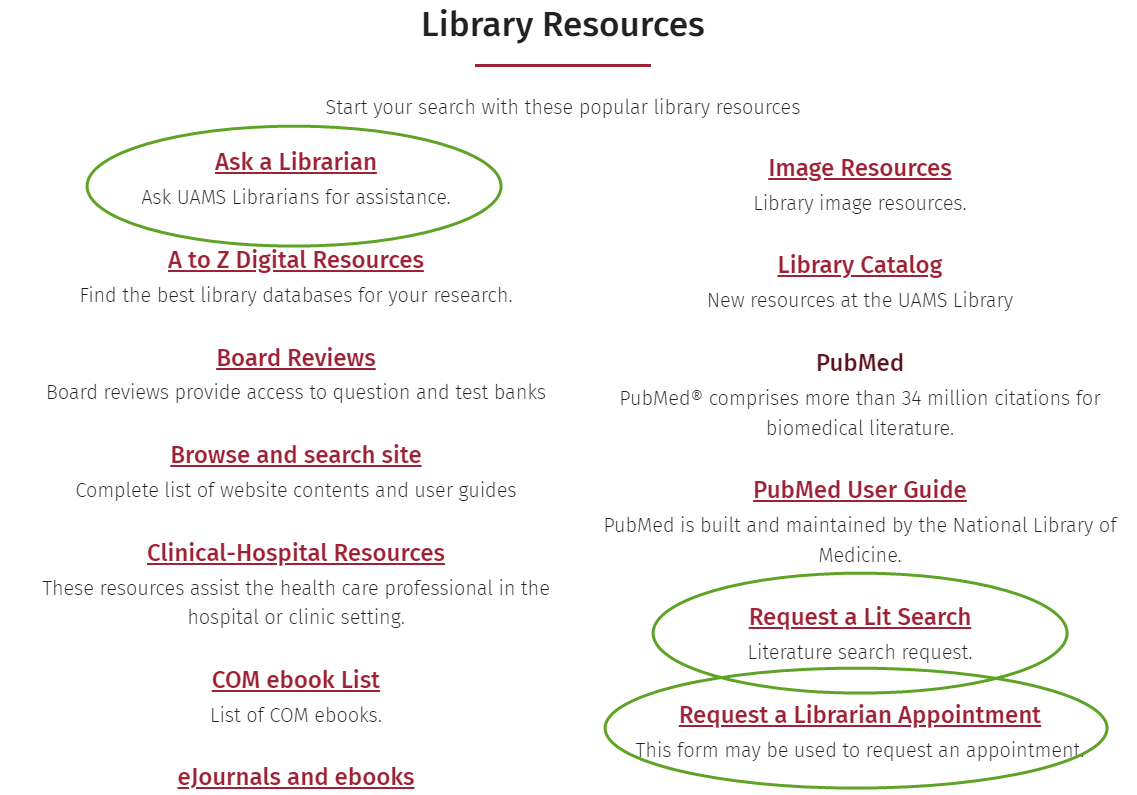 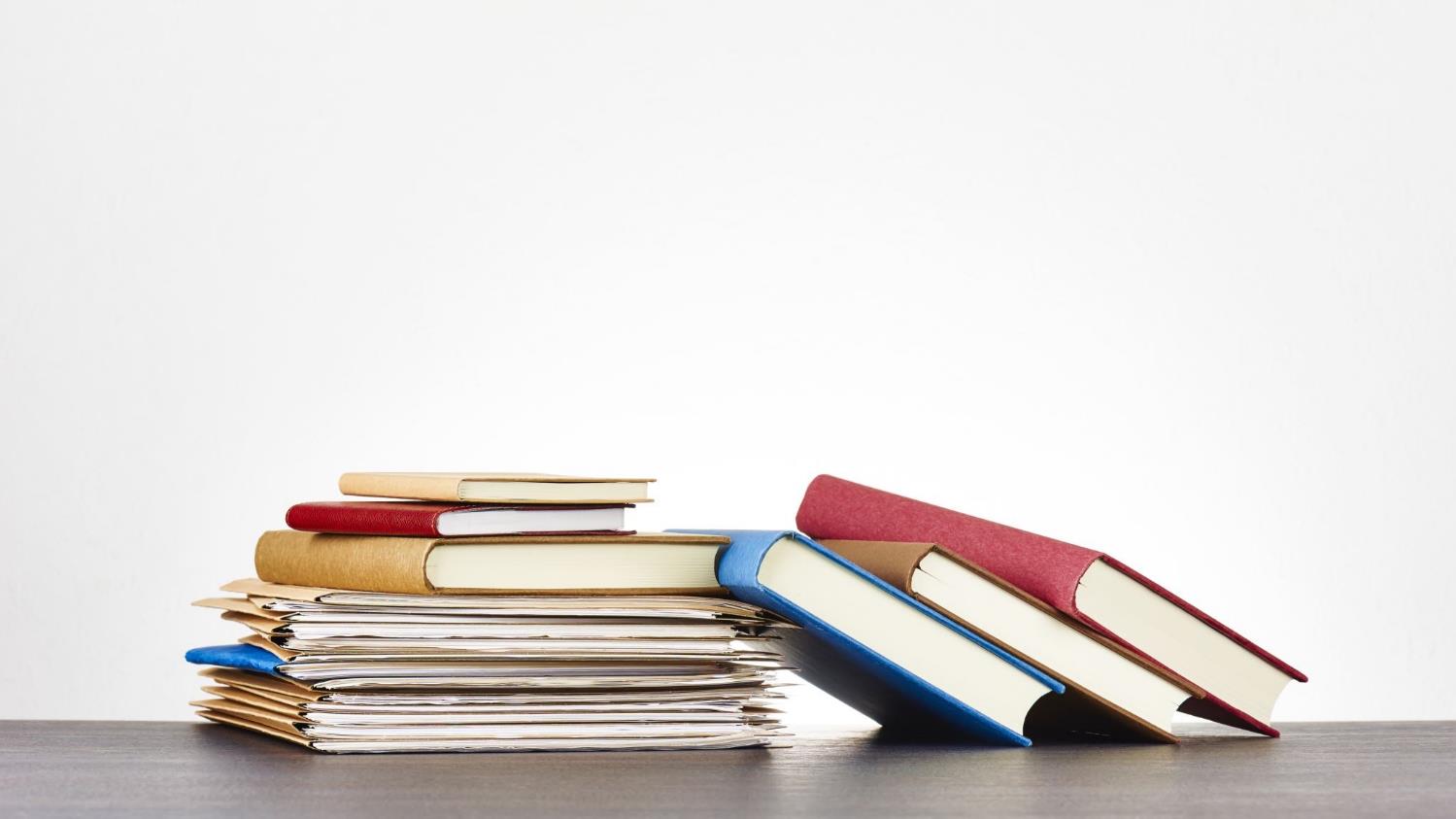 Literature Databases& Searching
[Speaker Notes: Library Point of Care Resources
UpToDate
First Consult
Micromedex and Lexi Comp
Essential Evidence Plus]
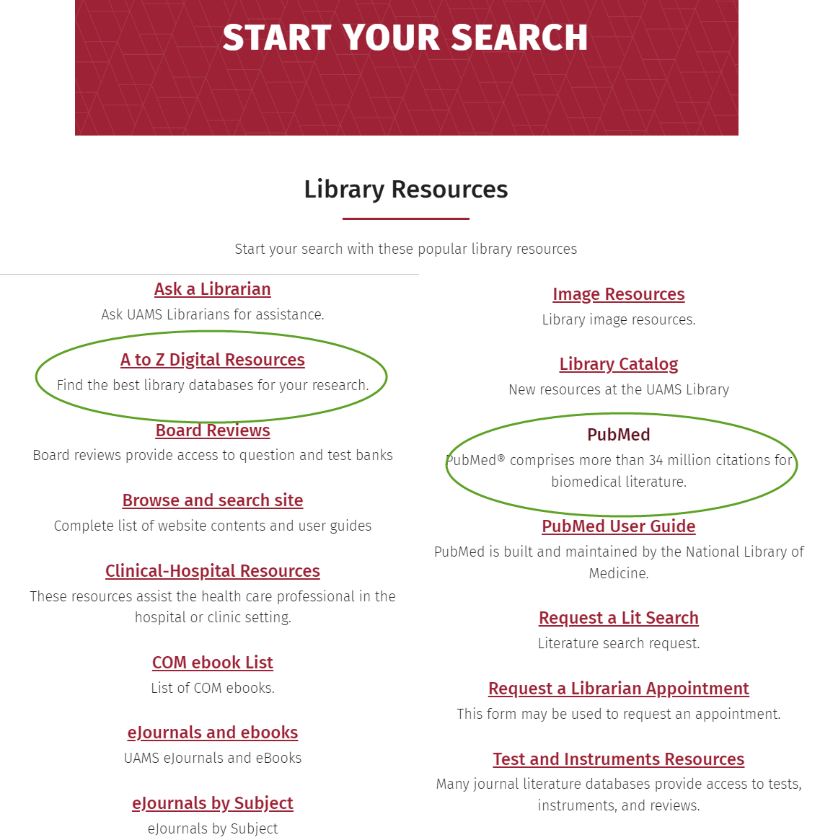 MEDLINE (PubMed and Ovid)
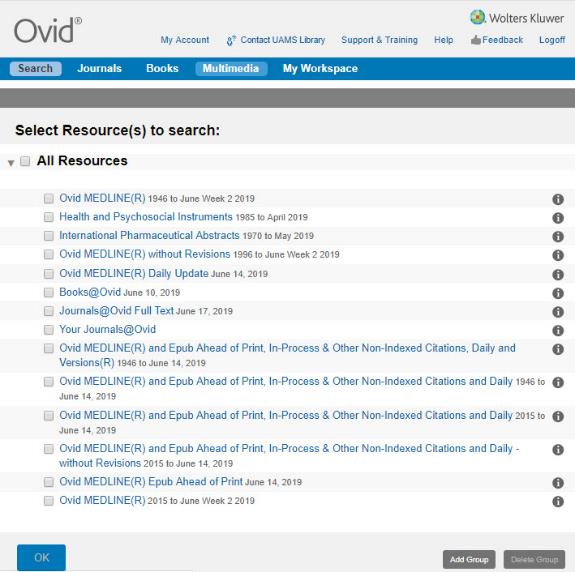 [Speaker Notes: MEDLINE through PubMed and OVID
Cochrane Databases (Ovid)
Clinical Key
Access Medicine]
BASIC Searching Guidance
Write out your clinical question and break into PICO parts
 Use keywords or phrases (in quotations) 
i.e. “breast cancer”
 Search each keyword or phrase individually
 Combine your terms with AND, OR, NOT
 Add any filters – language, gender, article type, etc
 Review citations
Combine terms with AND to narrow your search
Combine terms with OR to broaden your search
AND
AND
OR
OR
AND
OR
These Boolean operators combined with keywords and phrases allow you to build more complicated searches
AND
AND
AND
AND
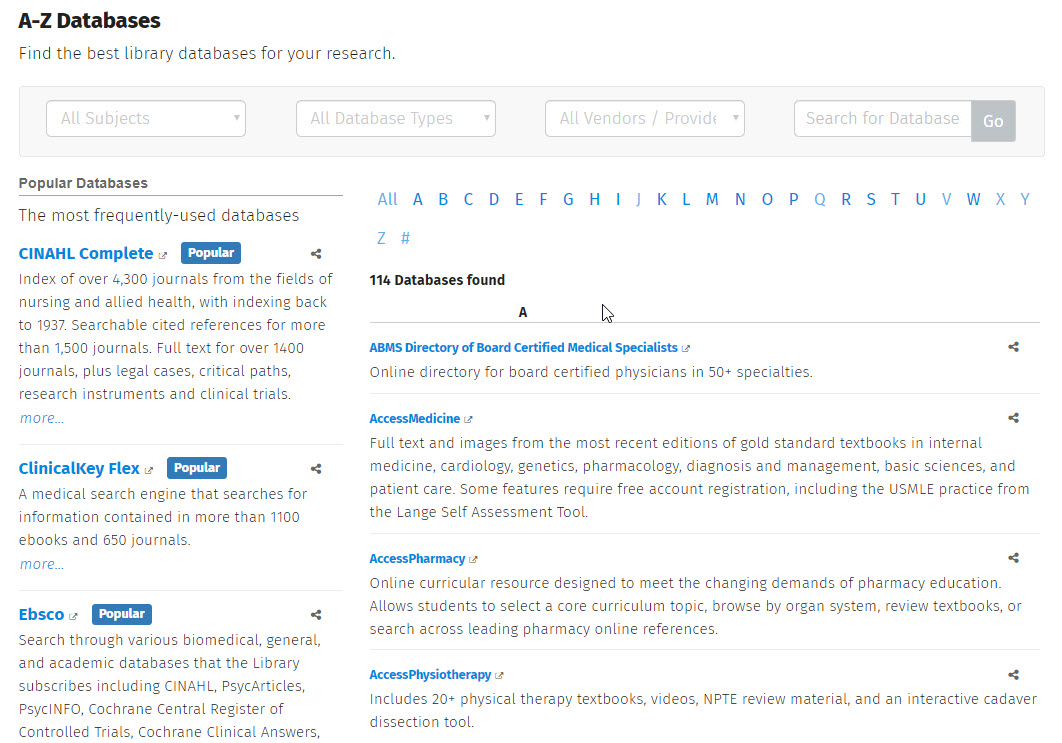 Additional Databases
[Speaker Notes: MEDLINE through PubMed and OVID
Cochrane Databases (Ovid)
Clinical Key
Access Medicine]
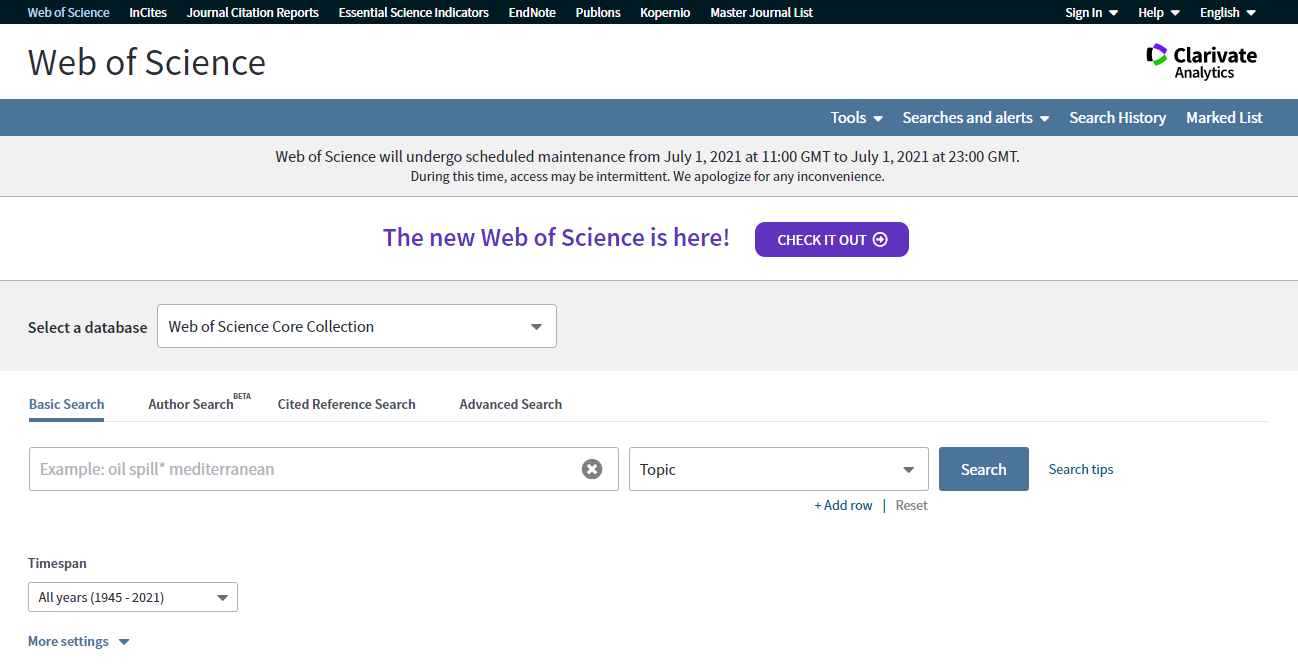 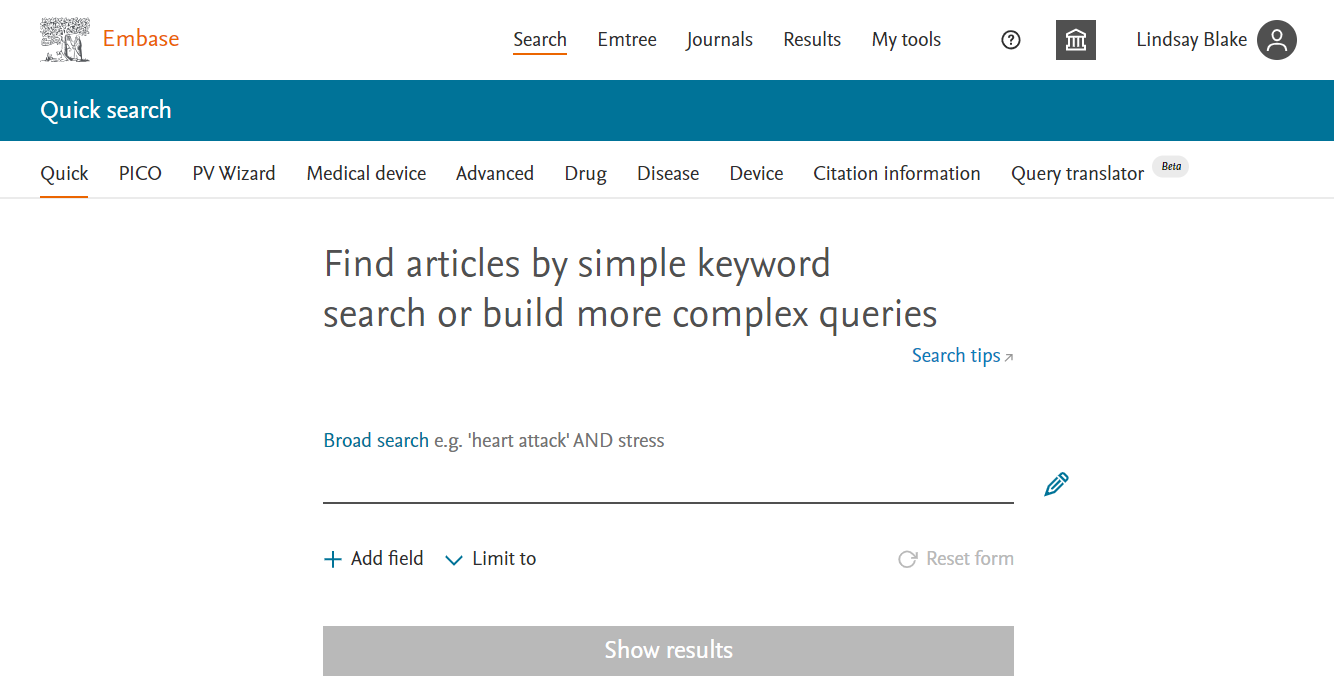 Point of Care Resources & E-Books
[Speaker Notes: Library Point of Care Resources
UpToDate
First Consult
Micromedex and Lexi Comp
Essential Evidence Plus]
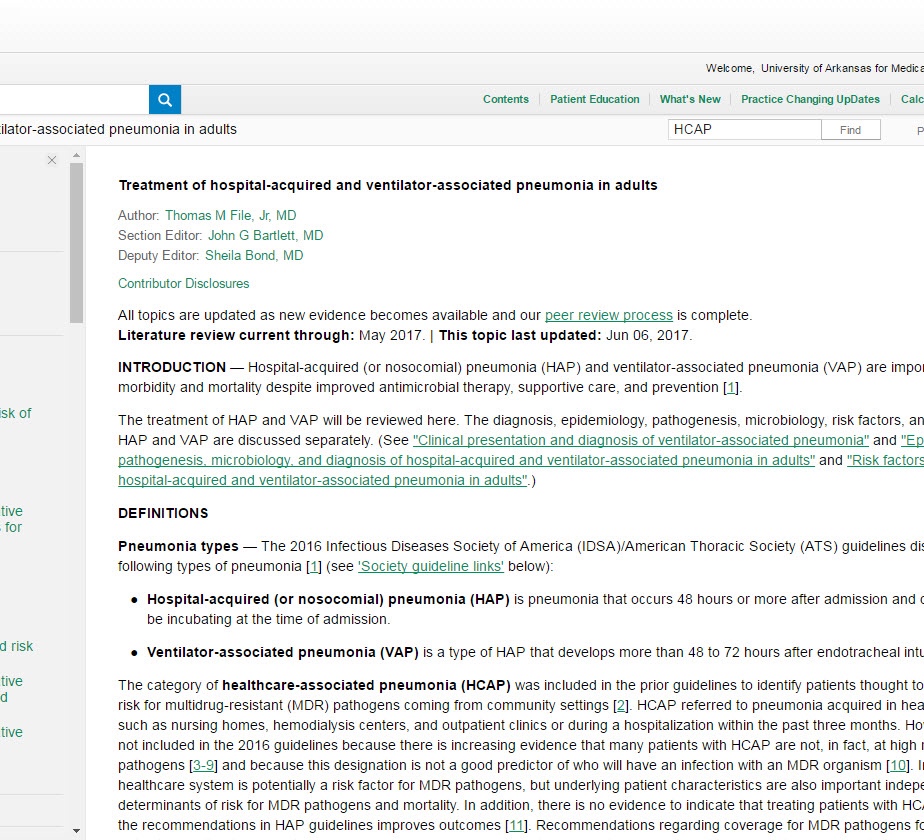 UpToDate
[Speaker Notes: Library Point of Care Resources
UpToDate
First Consult
Micromedex and Lexi Comp
Essential Evidence Plus]
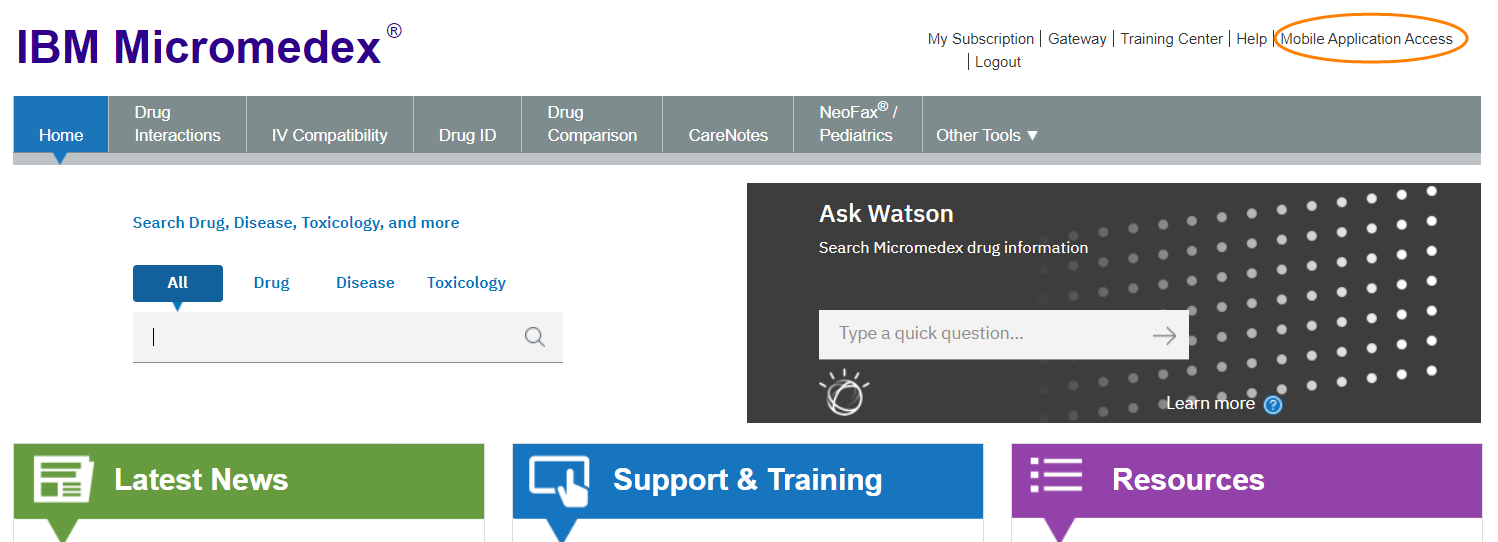 Drug Resources:  Micromedex
[Speaker Notes: Library Point of Care Resources
UpToDate
First Consult
Micromedex and Lexi Comp
Essential Evidence Plus]
Drug Resources: Lexi-Comp
[Speaker Notes: Library Point of Care Resources
UpToDate
First Consult
Micromedex and Lexi Comp
Essential Evidence Plus]
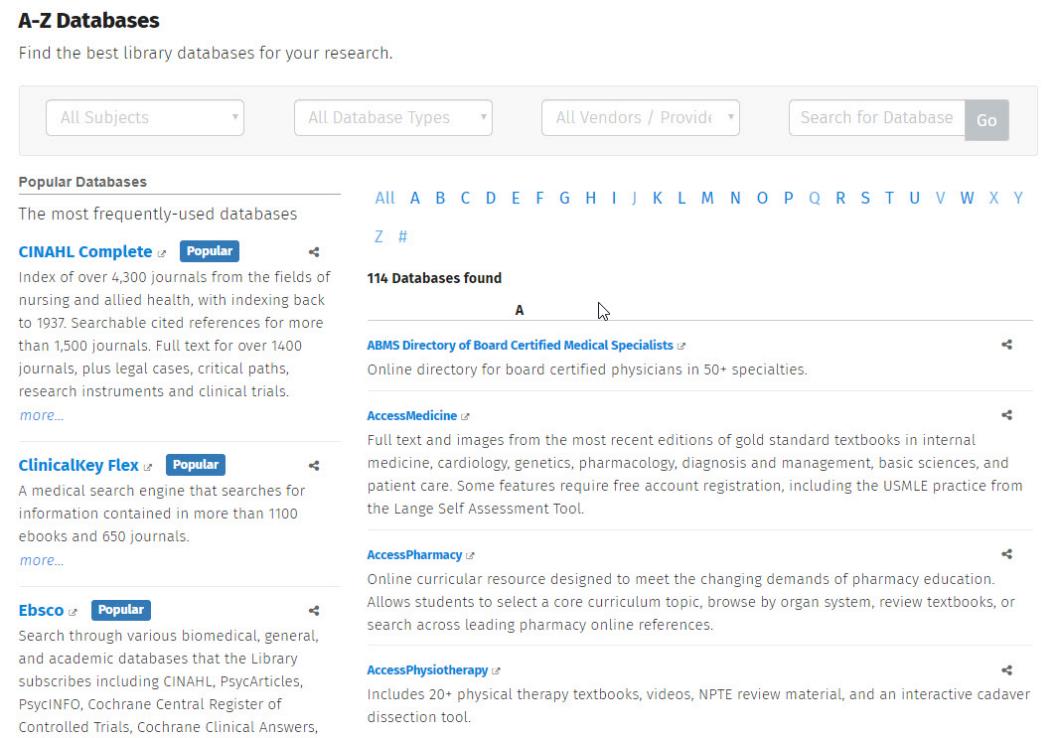 Additional Databases
[Speaker Notes: MEDLINE through PubMed and OVID
Cochrane Databases (Ovid)
Clinical Key
Access Medicine]
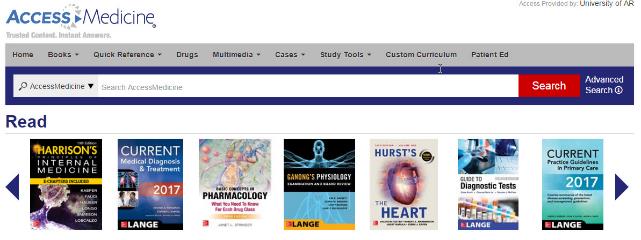 ClinicalKey & AccessMedicine
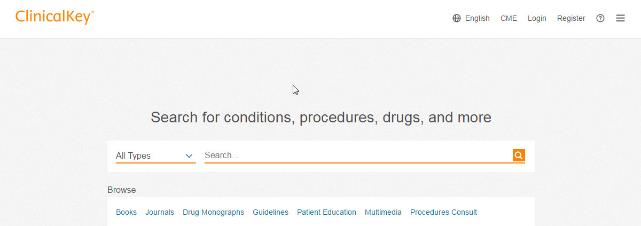 [Speaker Notes: MEDLINE through PubMed and OVID
Cochrane Databases (Ovid)
Clinical Key
Access Medicine]
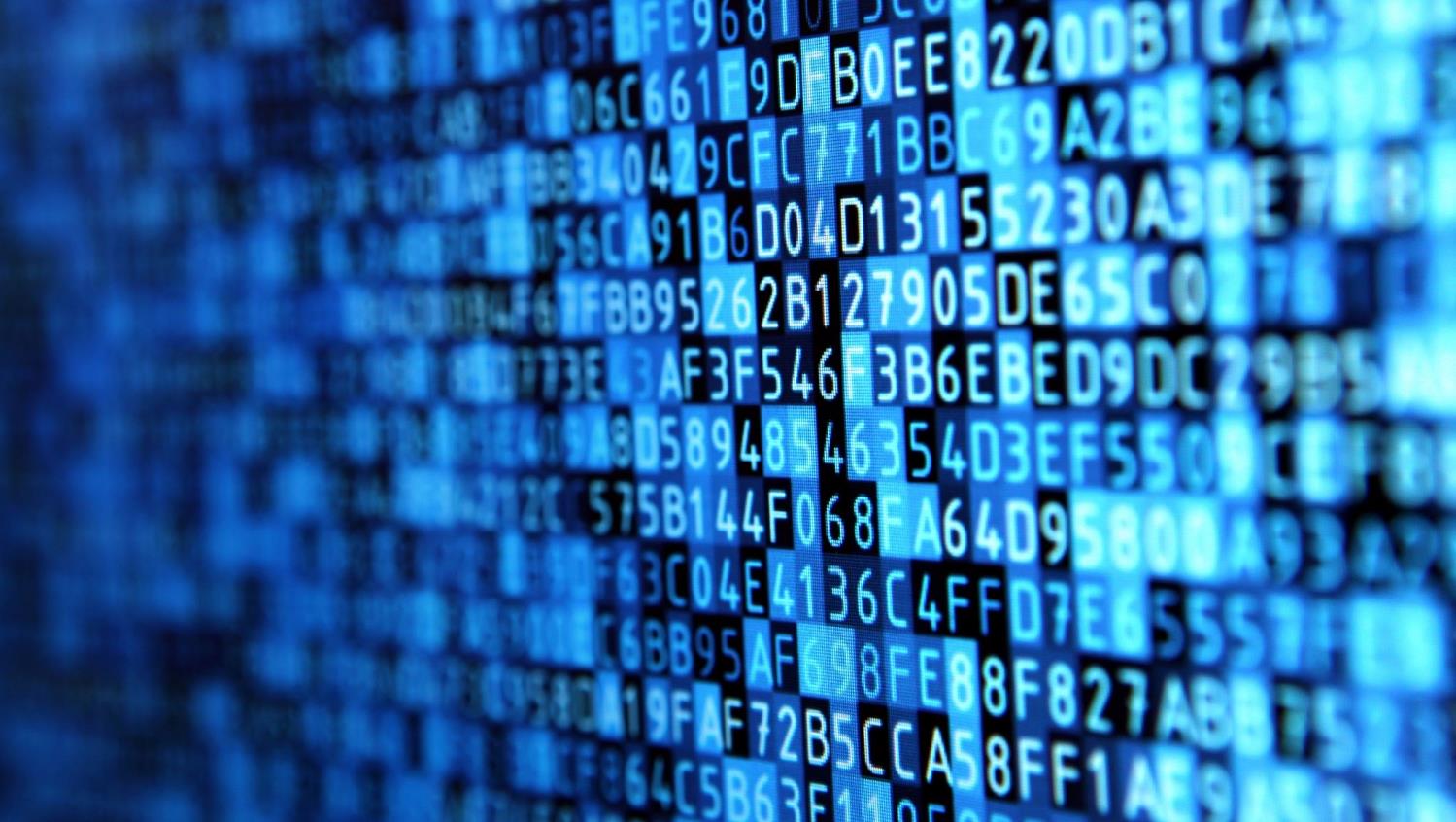 RefWorks – Reference Management Software
[Speaker Notes: MEDLINE through PubMed and OVID
Cochrane Databases (Ovid)
TRIP (Turning Research into Practice)
Clinical Key
Access Medicine]
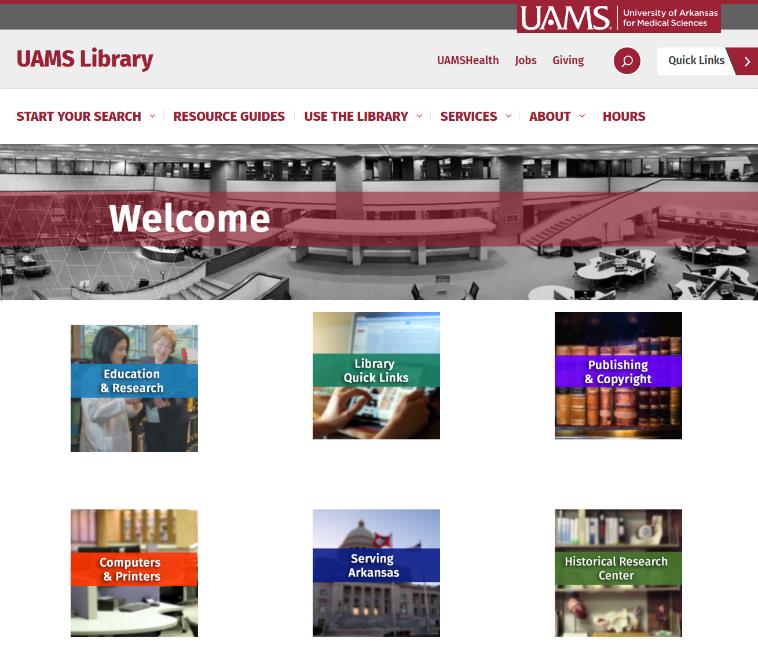 [Speaker Notes: MEDLINE through PubMed and OVID
Cochrane Databases (Ovid)
TRIP (Turning Research into Practice)
Clinical Key
Access Medicine]
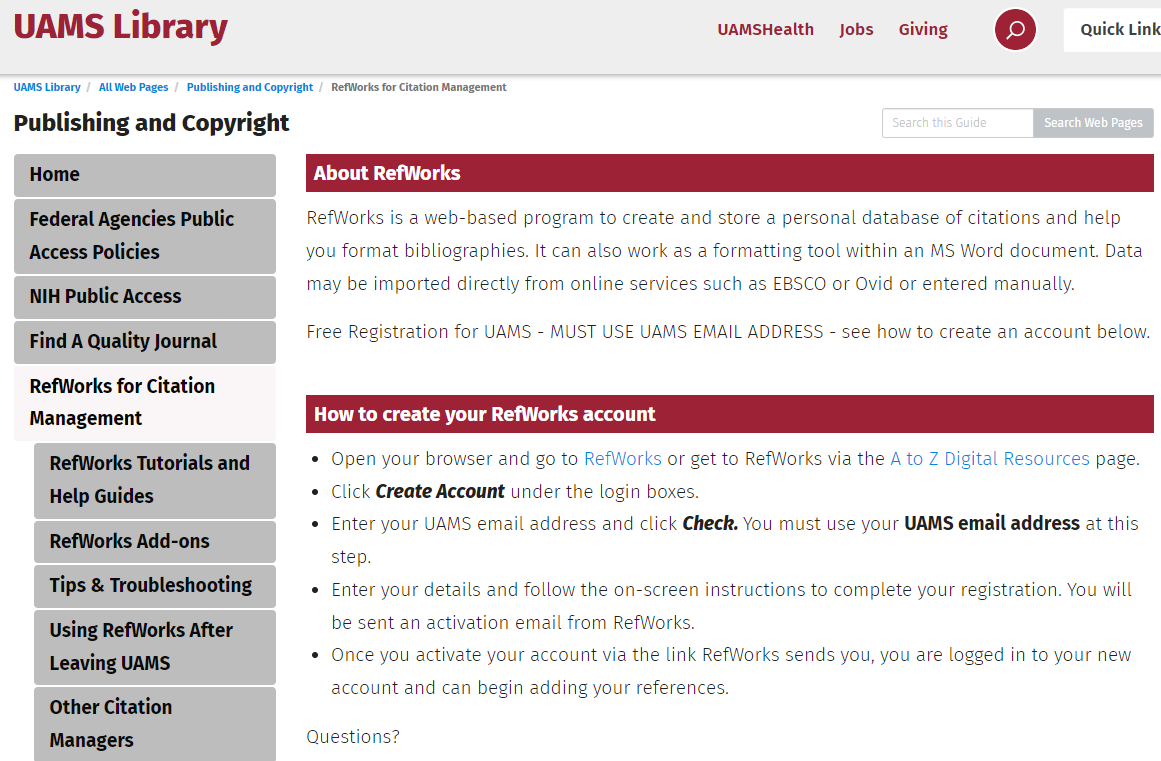 Refworks
[Speaker Notes: Across the top
ADD – Upload document, Import References, Create a new reference
FOLDER – Assign to a folder or create a folder and assign
SHARE – Share folder, export references, copy shared references
CITATION – Create bibliography, quick cite, citations style editor
TRASH – Remove from folder or delete
TAGS – search for existing tags or create new ones (can also do this on individual citations)
SETTINGS – Find duplicates, tools (web button, Word/google program link), bulk edit
SEARCH – Search references

Across the left side
ALL REFERENCES – references for this project
SEARCH DATABASES – basic search in PubMed, can search for other databases
LAST IMPORTED – 
SHARING – 
MY FOLDERS – create folders here to use for different papers
TAGS – 
DELETED -]
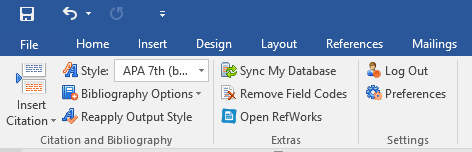 Quality Improvement and MOC
People Who Can Help
Doreen Tooch
Rebecca Cantu, MD, MPH
Bridget Norton, MD, MBA
MOC Portfolio Administrator
MOC Portfolio Manager
Chief Quality & Safety Officer
Quality Improvement
Quick Tips
Quality Assurance and Performance Improvement (QAPI)
Should be focused on improving health outcomes and preventing/reducing medical errors and safety events.
Should be data-driven and demonstrate a need for improvement. Maintaining previous success is important but should not be used for QAPI goals
Should not be viewed as “extra” work.  The QAPI goals should align with work that is already being done to achieve the goals of both your section and the ACH system. The associated projects may also be used for MOC credit, individual SMART goals, and submission for the quality component of the compensation plan.. 
Should usually have between 2-4 goals, depending on size and/or scope of services.  
Should be continuously maintained.  Interventions should be added/changed as needed, and data should be updated regularly.  This is not a once per year activity.
Are monitored and reported in the Achieve It platform
Clinical Pathways
An evidence-based, multidisciplinary, task-oriented & time-sequenced plan to guide medical decision-making in the care of patients with a specific clinical problem.
Pathways translate guidelines and the latest literature into local practice, but can also reflect commonly accepted care standards when evidence is lacking.
Pathways have been demonstrated to improve clinical outcomes, and reduce unnecessary variation
Integrated directly into Epic through a 3rd party software called Curbside
Resources for pathway development can be found on the intranet on the pathways department page including: charter, guide for creating metrics, as well as team leader and member expectations
Contact person: Emily Rader, Director of Clinical Effectiveness & Outcomes raderek@archildrens.org
Improvement U
Project-based course to learn fundaments of QI and data
Assigned project mentor to help you along the way
Currently a hybrid model
Online modules in ACU (Continuing Education [ACCME, ACPE, & ANCC] credit available)
Four 2-hour classroom sessions for hands-on application of concepts
New classes kick off every other month
Great for QAPIs, strategic goals, and leader development 
American Board of Pediatrics Maintenance of Certification Part 4 credit
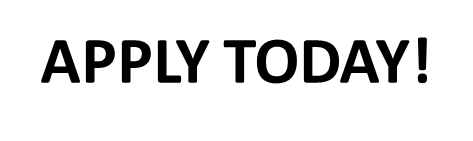 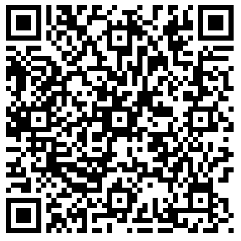 Maintenance of Certification
MOC Part 4
Collaborative/multi-location QI projects
QI projects initiated in the workplace
Web-based improvement activities
QI published articles, posters, and podium presentations
Institutional QI leadership
Personal improvement project
Residency & Fellowship ACGME programs
ACH Recognized as Portfolio Sponsor for ABP MOC Program
As a Portfolio Sponsor:
MOC credit can be awarded for:
–ACH evaluates its own QI projects using ABP standards for Maintenance of Certification (MOC Part 4)
–Projects meeting this standard become part of the ACH/UAMS MOC portfolio
–Physicians participating in portfolio projects will receive MOC Part 4 credit
–There is ZERO cost to the physician to submit a project to the ACH portfolio
-Project leader of a portfolio project
–Meeting meaningful participation in a portfolio project
QI Work is Publishable!
Visit your Diplomate page at ABP.org
MOC Part 2
New Pathways:
Resuscitation certificates - upload for points
Diversity/Equity/Inclusion - self-claim for points
50 points Part 2
50 points Part 4
ABP MOC Requirements
100 points per 5-year cycle
If you exceed your Part 4 requirement, you can rollover up to 25 points to your next MOC cycle!
Be sure to submit all physician-led QI work to the ACH/UAMS Portfolio for credit!
Checking boxes...
Add this all
 to your
 Promotion & Tenure packet!
Lead QI Project --> Submit for ABP MOC Part 4 points
Give Grand Rounds on project --> Submit for ABP MOC Part 2 points
Add podium presentation to CV --> counts toward peer-reviewed presentation
Submit work to a national journal --> peer-reviewed publication
ACH/UAMS MOC Portfolio Program